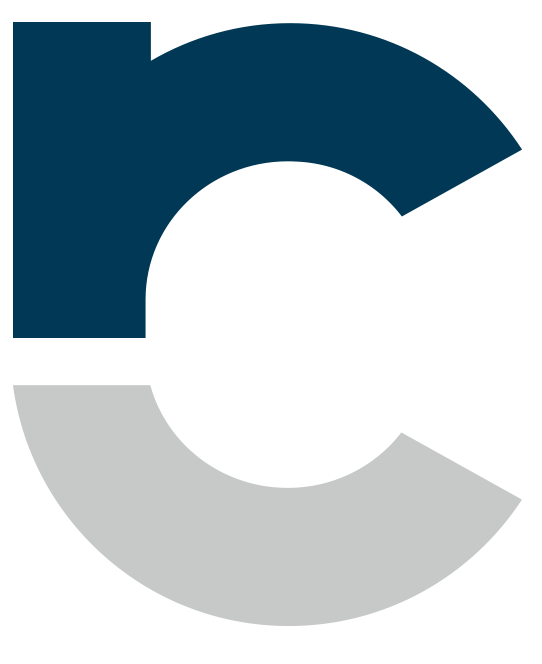 Kontrola procesu relokacji
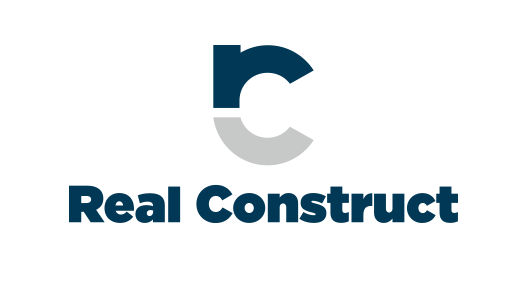 Jak działamy?
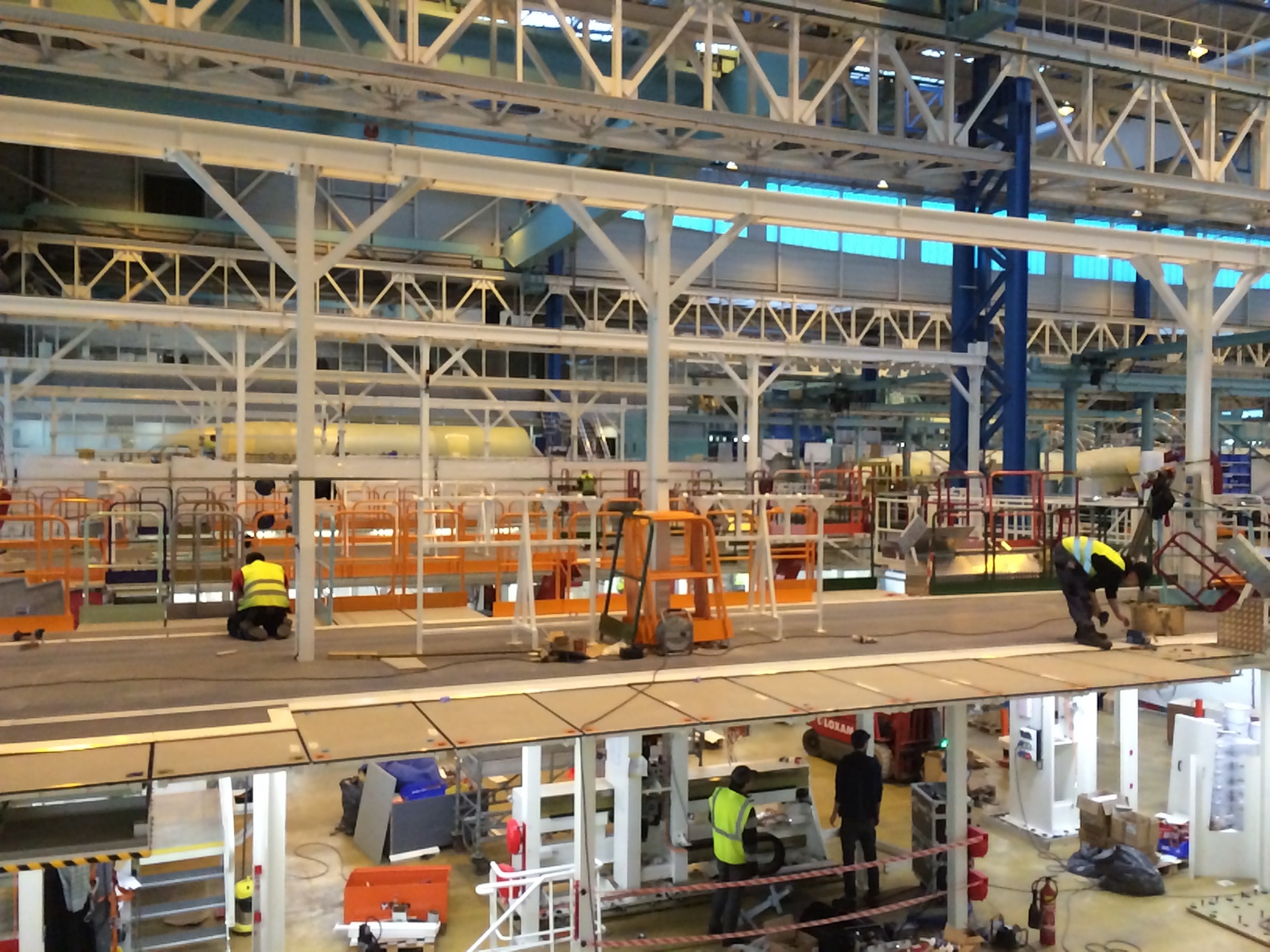 Kontrola procesu relokacji
Jak działamy?
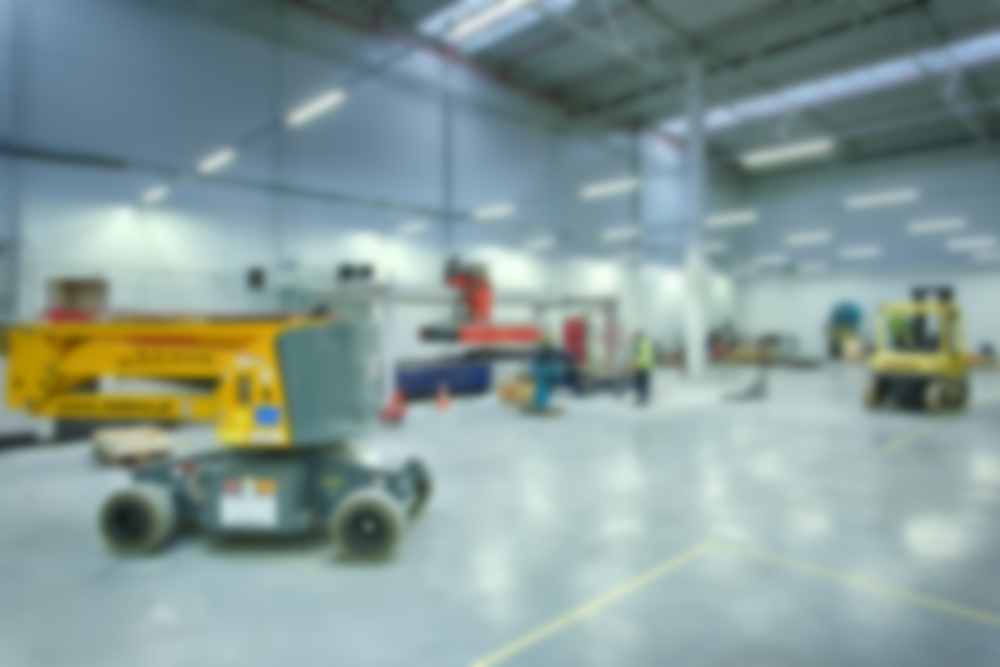 Przygotowujemy teren instalacji do relokacji 
Ustalamy procedury demontażu sprzętu 
Ustalamy procedury załadunkowe 
Układamy harmonogram transportów 
Ustalamy procedury rozładunkowe oraz kontrolę sprzętu 
Tworzymy plan miejsca docelowego oraz określamy lokalizacje sprzętu 
Ponownie montujemy sprzęt
Rozpoczynamy rozruch i testowanie
Kontrola procesu relokacji
Krok 1: Przygotowanie terenu instalacji do relokacji
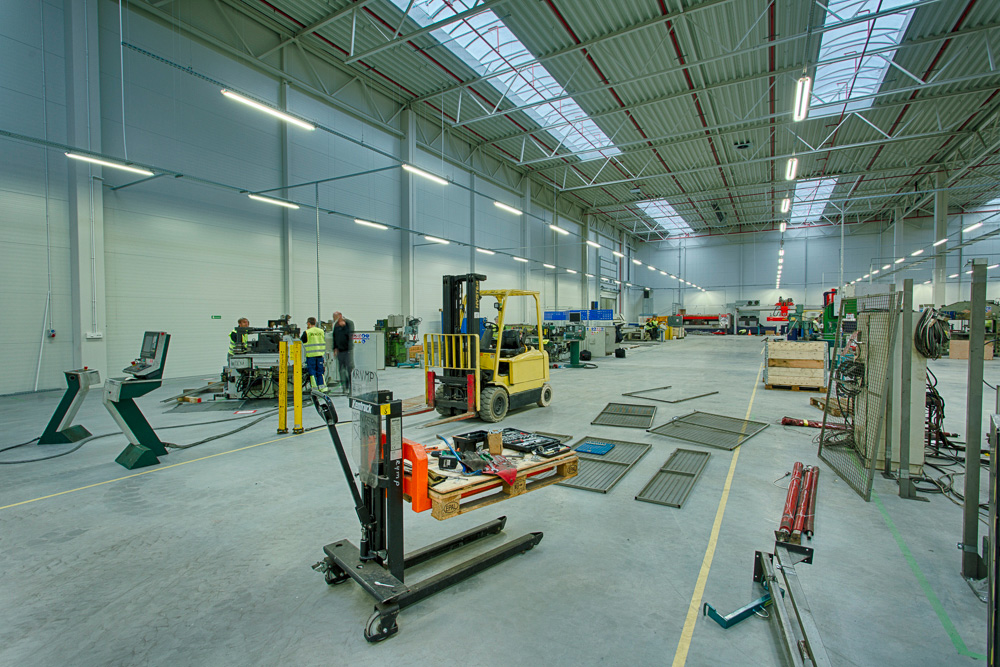 Kontrola procesu relokacji
Krok 1: Przygotowanie terenu instalacji do relokacji
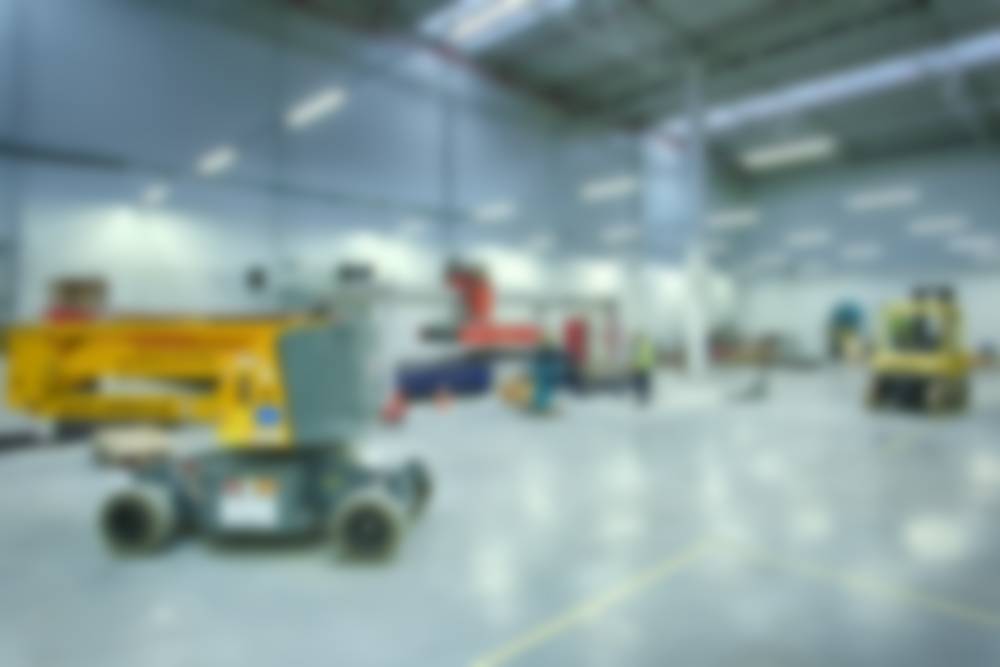 Identyfikujemy urządzenia, sprzęt montażowy, części zamienne, narzędzia oraz zapasy przeznaczone do relokacji
Wykonujemy zdjęcia terenu
Dokonujemy fizycznej inwentaryzacji terenu, oznaczając i spisując mienie przeznaczone do relokacji
Przenosimy rzeczy nie przeznaczone do relokacji, przedmioty przestarzałe, sprzęt montażowy, narzędzia, itp. w uprzednio określone miejsce składowania.
Kontrola procesu relokacji
Krok 2: procedury demontażu sprzętu
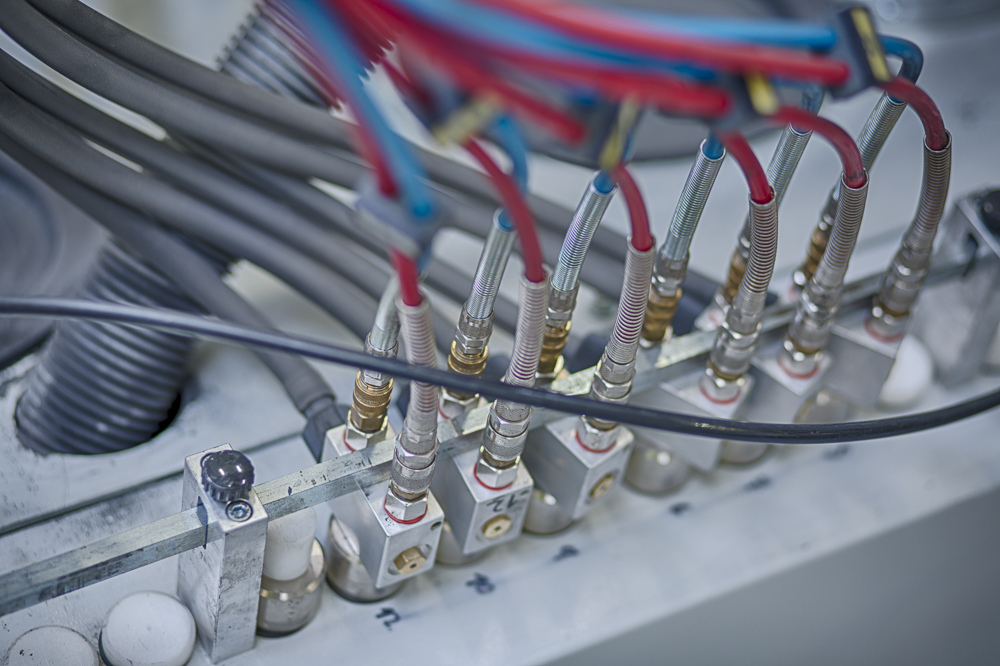 Kontrola procesu relokacji
Krok 2: procedury demontażu sprzętu
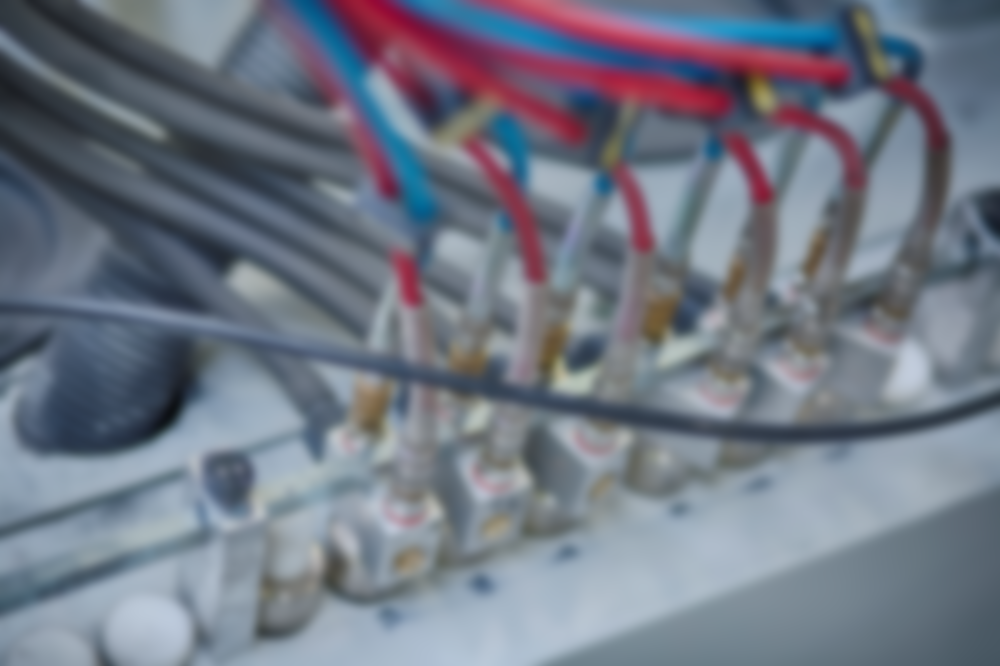 Sprawdzamy dostępne plany sprzętu i zaznaczamy na czerwono wszelkie różnice w jego konfiguracji. 
Oznaczamy sprzęt 
Odłączamy wszelkie media – zasilanie, kompresory, zaopatrzenie w powietrze, wodę, system usuwania odpadów (np. sprzęt odprowadzający wióry). Oznaczamy sprzęt w miejscach podłączenia mediów. 
Upewniamy się, że wszystkie narzędzia konieczne do demontażu są dostępne. 
Usuwamy wszelkie oleje hydrauliczne, smarujące, wodę, itp. ze sprzętu. 
Przeprowadzamy demontaż sprzętu, starając się oznaczyć oddzielone elementy, tak by można było je ponownie zmontować w miejscu docelowym. Wykonujemy dokumentację zdjęciową, jeśli jest taka potrzeba.
Zwracamy uwagę na specjalne połączenia z podłożem, ścianami, czy kolumnami, zapewniające stabilność.
Kontrola procesu relokacji
Krok 3: Procedury załadunku
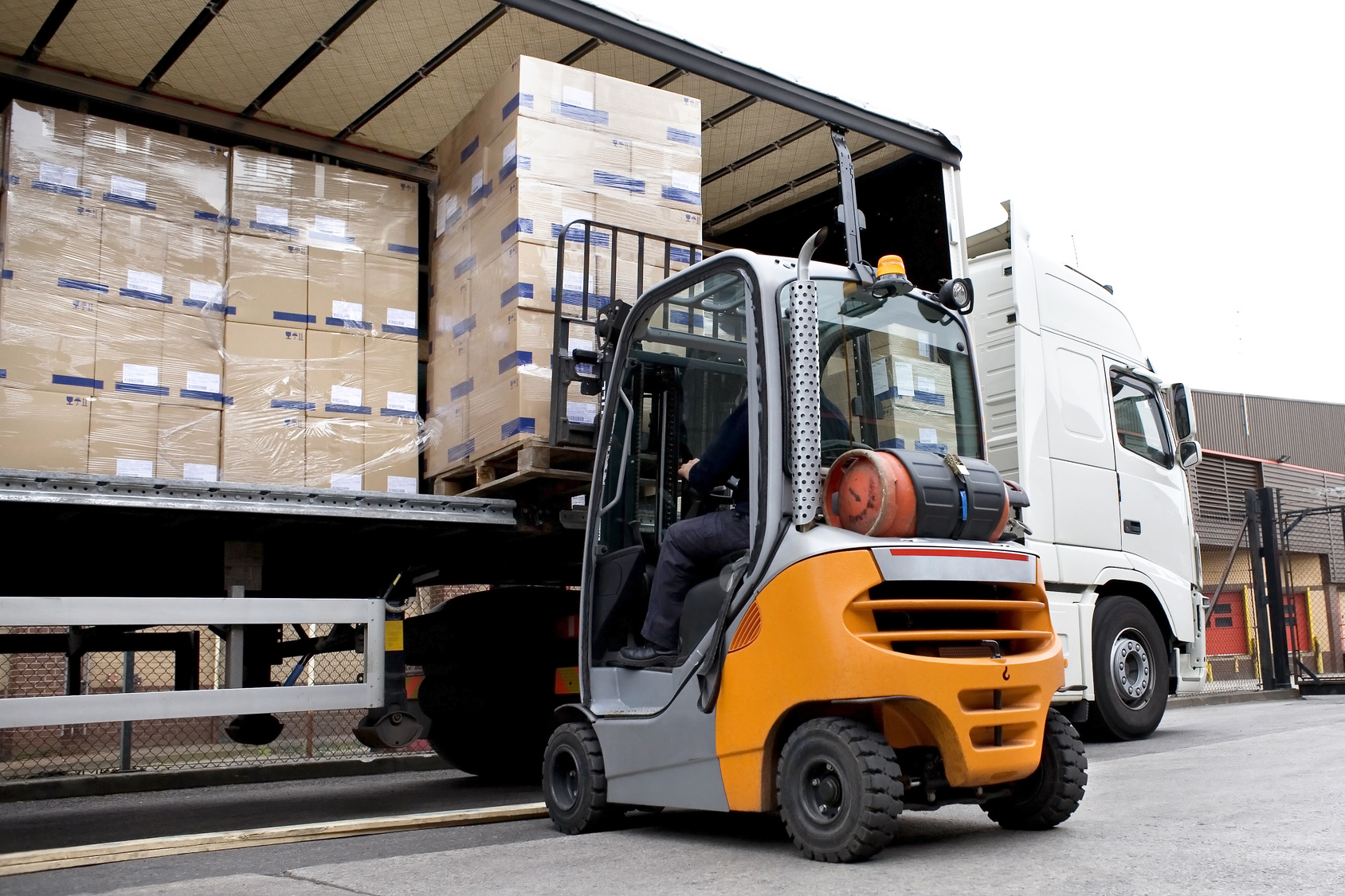 Kontrola procesu relokacji
Krok 3: Procedury załadunku
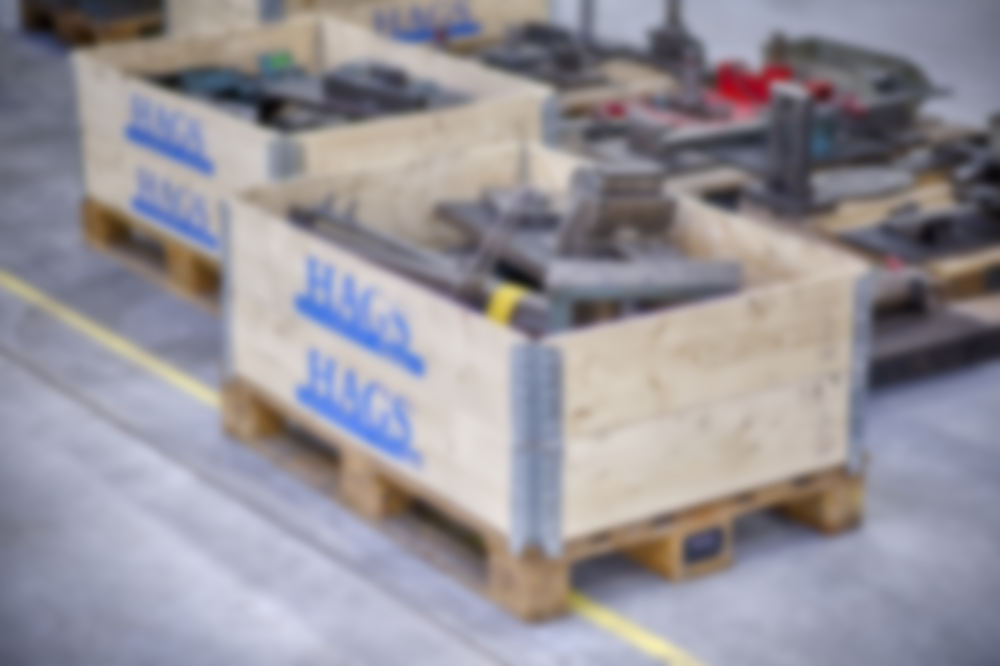 Dbamy o to, aby każdy ładunek był zaopatrzony w listę załadowanych elementów składowych, włączającą numery środków trwałych/inwentaryzacyjne 
Wykonujemy zdjęcia ładunku zanim ciężarówka opuści miejsce początkowe. Będzie ono przydatne w przypadku, kiedy ładunek ulegnie uszkodzeniu w czasie transportu do miejsca docelowego.
Kontrola procesu relokacji
Krok 4: Planujemy terminy transportu
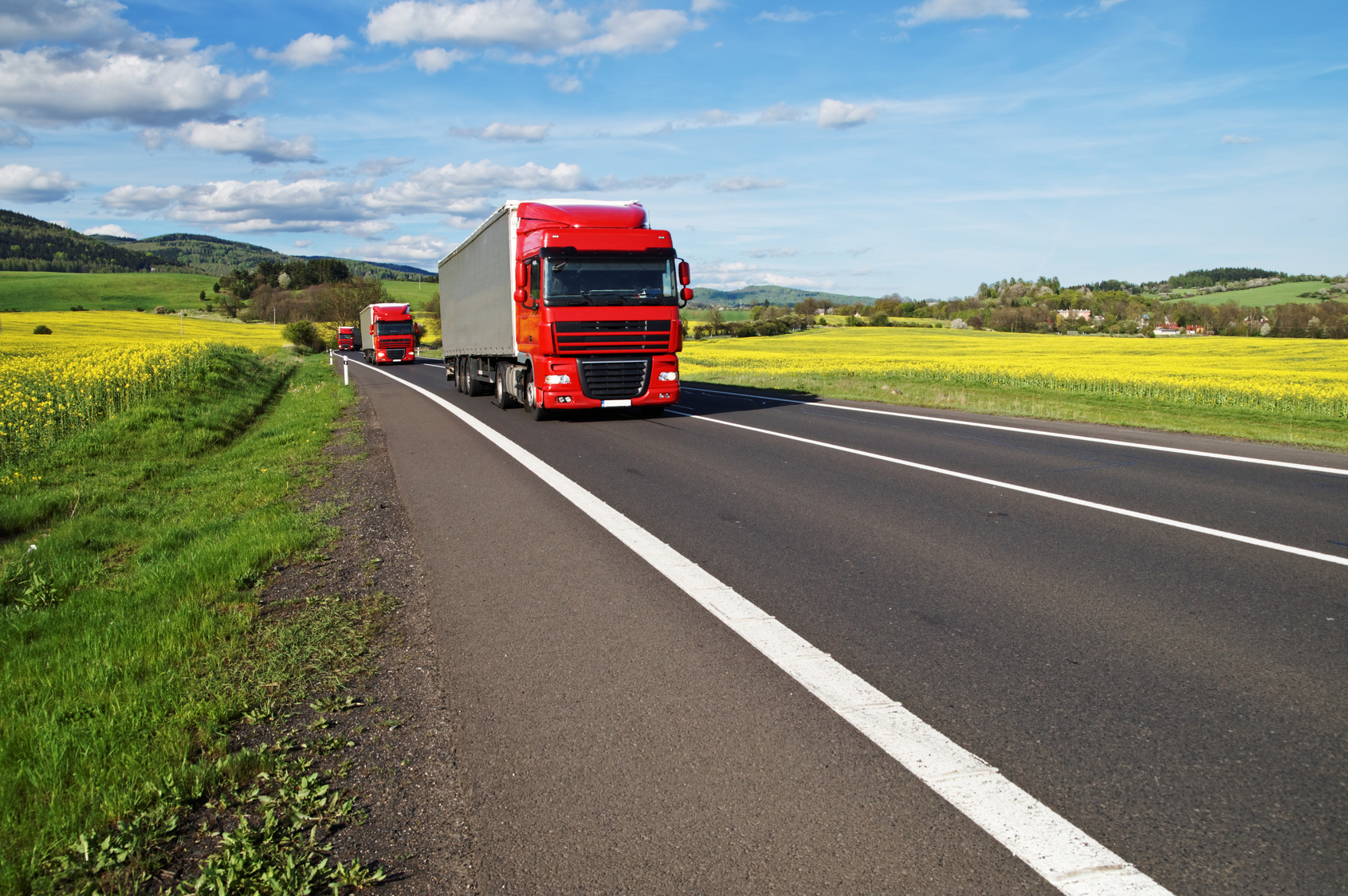 Kontrola procesu relokacji
Krok 4: Planujemy terminy transportu
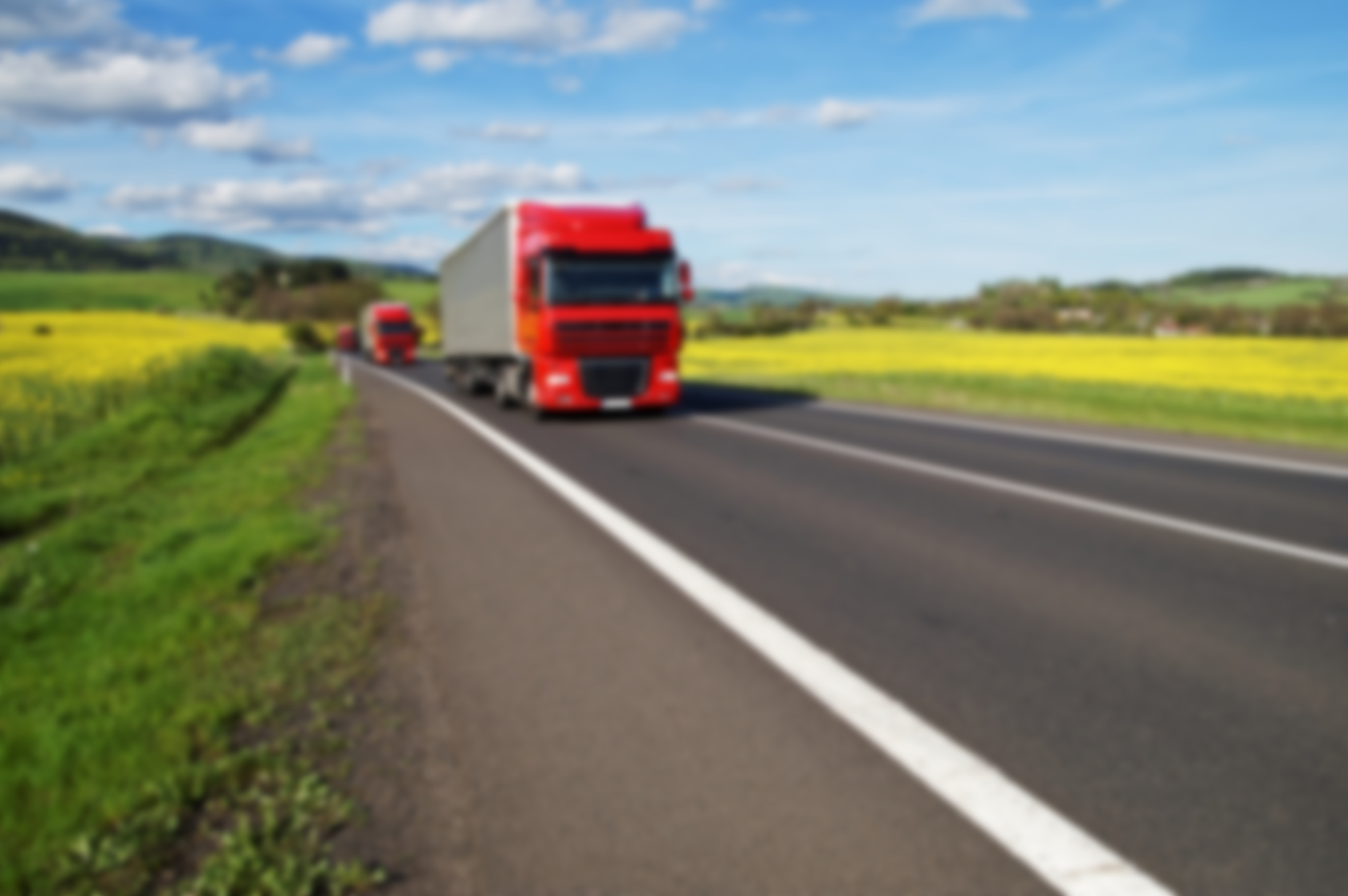 Utrzymujemy codzienny harmonogram dla całego ruchu ciężarowego wjeżdżającego oraz wyjeżdżającego z miejsca początkowego.
Kontrola procesu relokacji
Krok 5: Ustalenie harmonogramu i procedur odbioru na miejscu docelowym
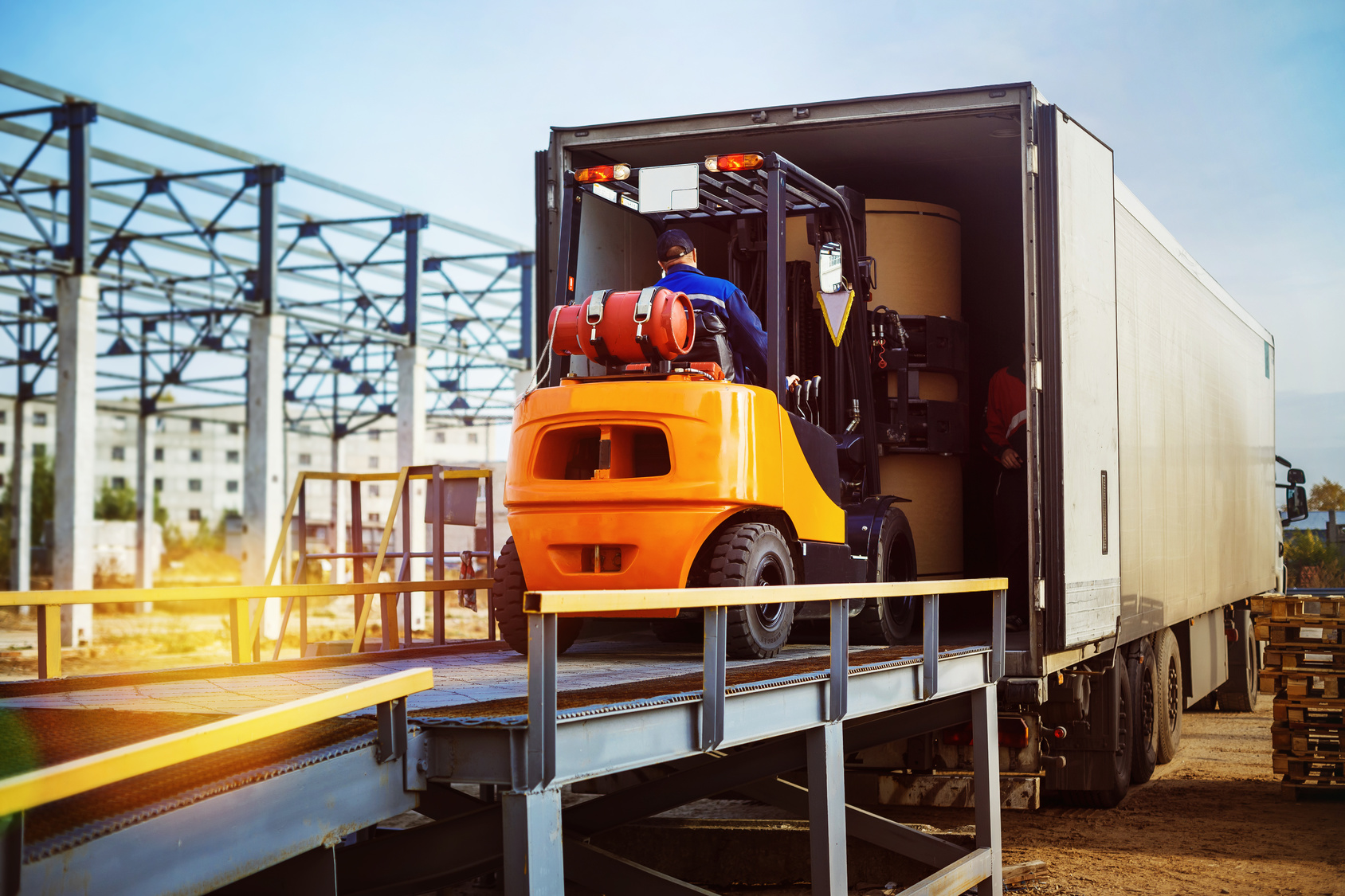 Kontrola procesu relokacji
Krok 5: Ustalenie harmonogramu i procedur odbioru na miejscu docelowym
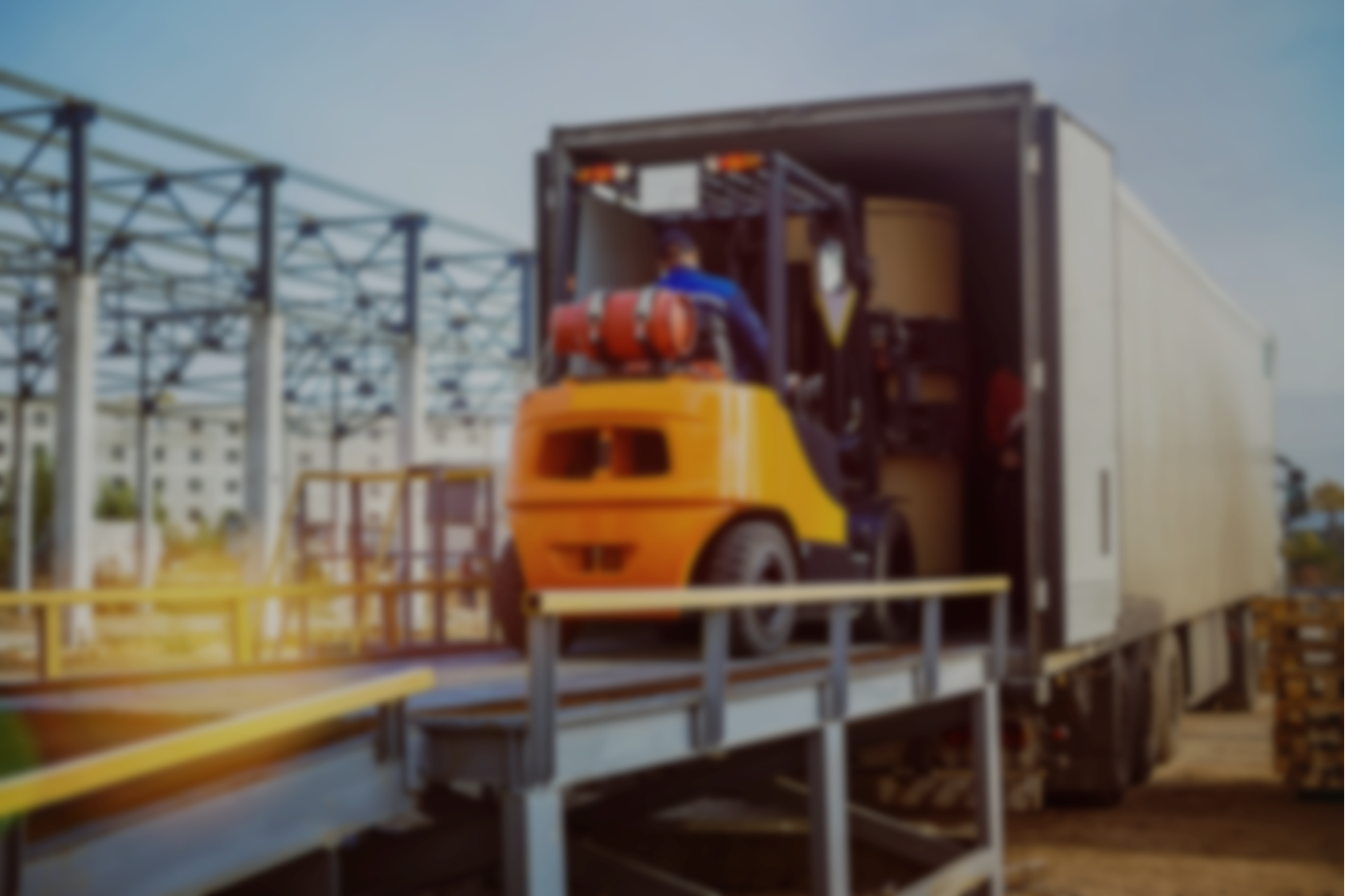 Harmonogram oczekiwanych przyjazdów ciężarówek jest przeglądany każdego ranka oraz aktualizowany w ciągu dnia. 
Personel i wykonawcy rozładowują ciężarówki według planu, odkładają ładunki, narzędzia, sprzęt montażowy, itp. oraz rozpoczynają ponowny montaż sprzętu. 
Narzędzia i sprzęt przenośny są zawsze pod ręką w odpowiednim czasie i miejscu w celu przeprowadzenia rozładunku ciężarówek.
Kontrola procesu relokacji
Krok 6: Ponowny montaż sprzętu
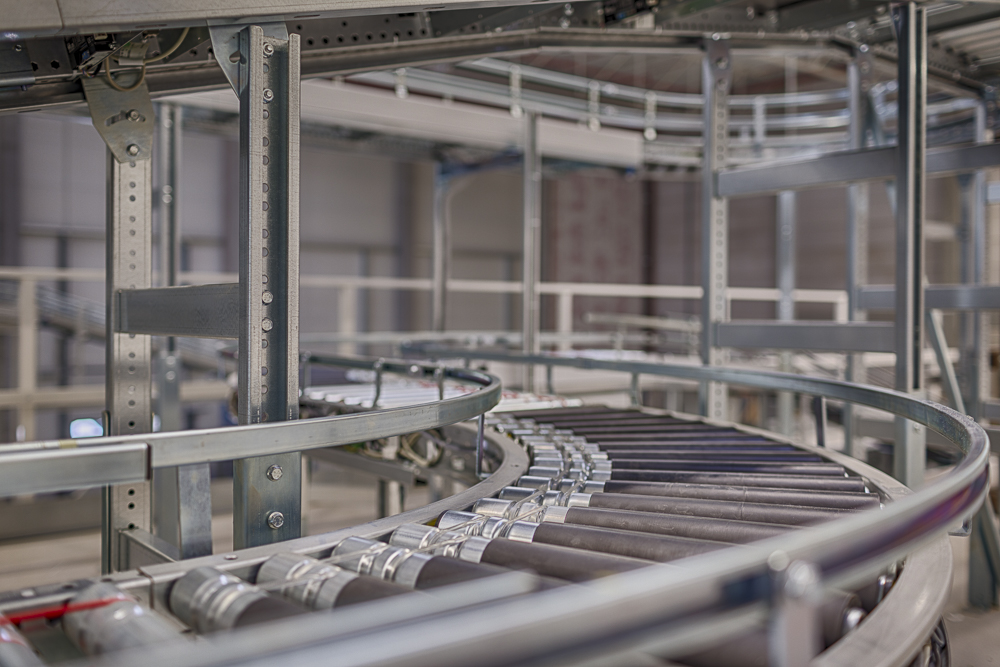 Kontrola procesu relokacji
Krok 6: Ponowny montaż sprzętu
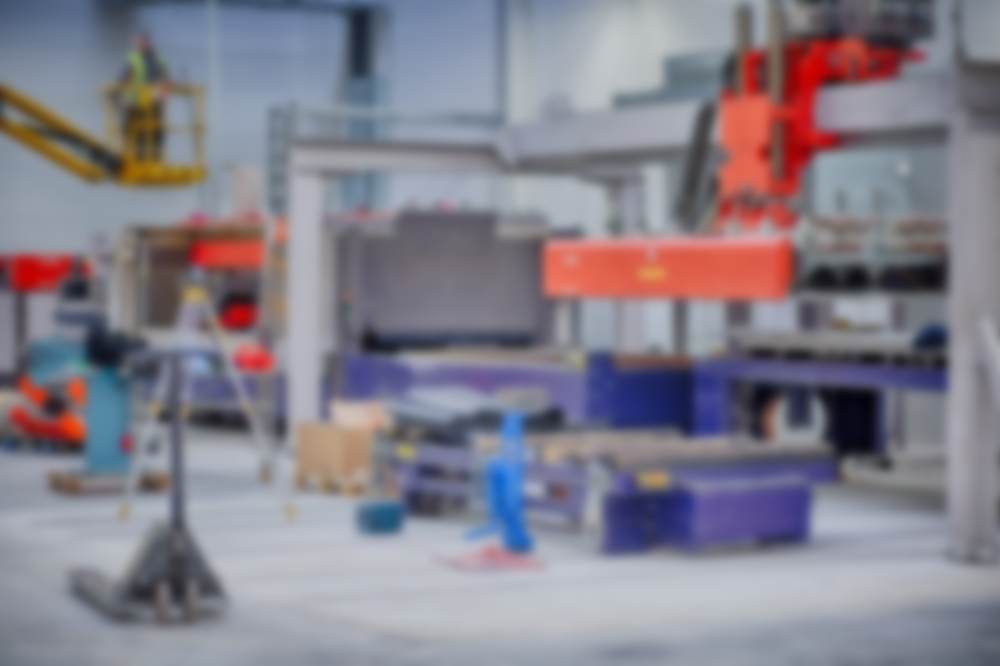 Upewniamy się, że narzędzia konieczne do montażu są dostępne
Ponownie montujemy sprzęt zwracając uwagę na właściwe złożenie rozdzielonych części. Wykorzystujemy inwentaryzację i fotografie zrobione w miejscu początkowym oraz wszelkie dostępne schematy sprzętu jako wytyczne 
Zwracamy uwagę na specjalne połączenia z podłożem, ścianami, czy kolumnami mające na celu zapewnienie stabilności 
Poziomujemy sprzęt 
Podłączamy media – zasilanie, kompresory, zaopatrzenie w powietrze i wodę, system odprowadzania odpadów
Napełniamy odpowiednie zbiorniki olejami hydraulicznymi, smarującymi, wodą, itd. koniecznymi do poprawnej pracy sprzętu 
Usuwamy blokady/oznaczenia ze sprzętu przed jego uruchomieniem.
Kontrola procesu relokacji
Krok 7: Opracowanie i wdrożenie systemu jakości
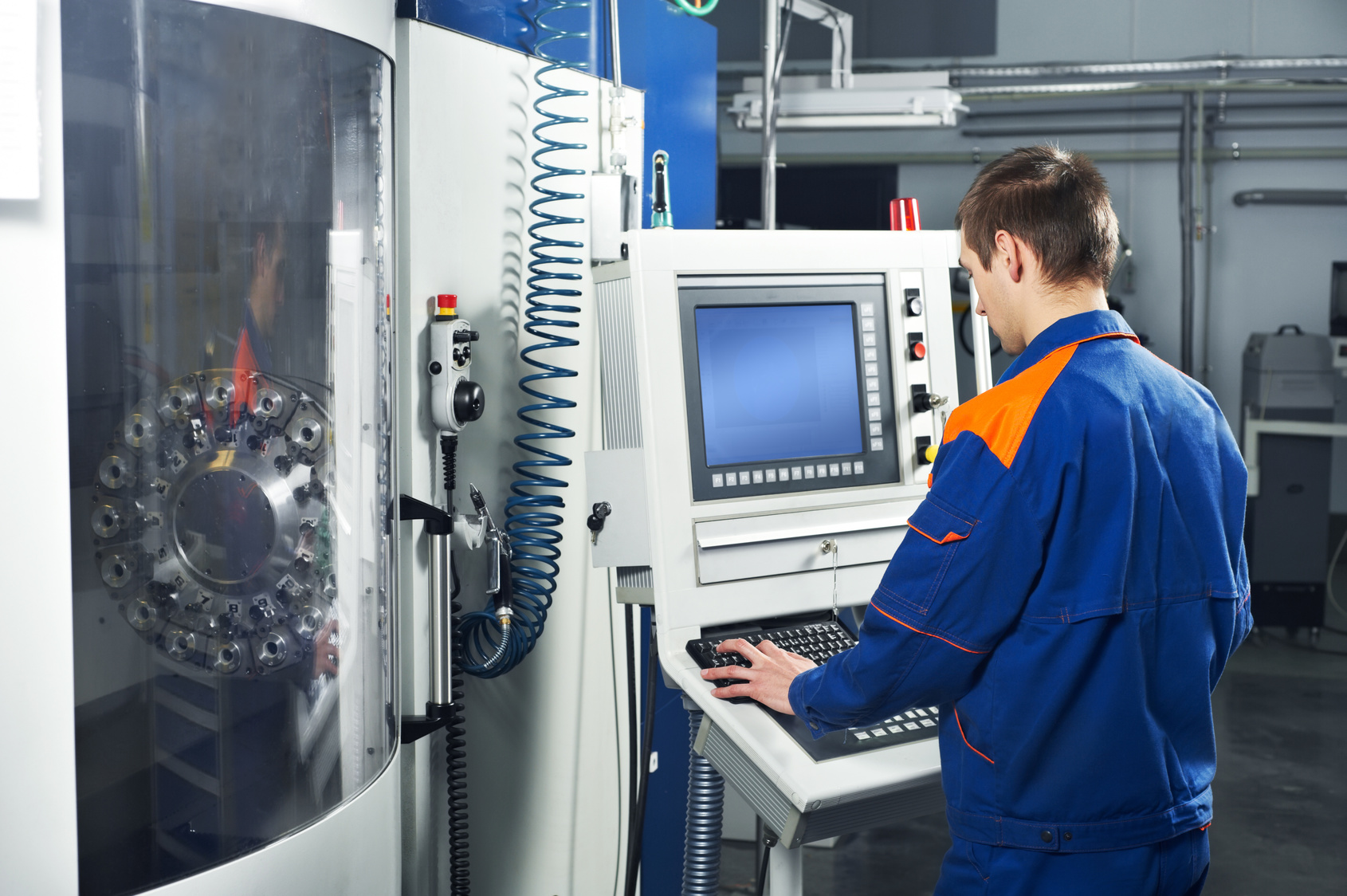 Kontrola procesu relokacji
Krok 7: Opracowanie i wdrożenie systemu jakości
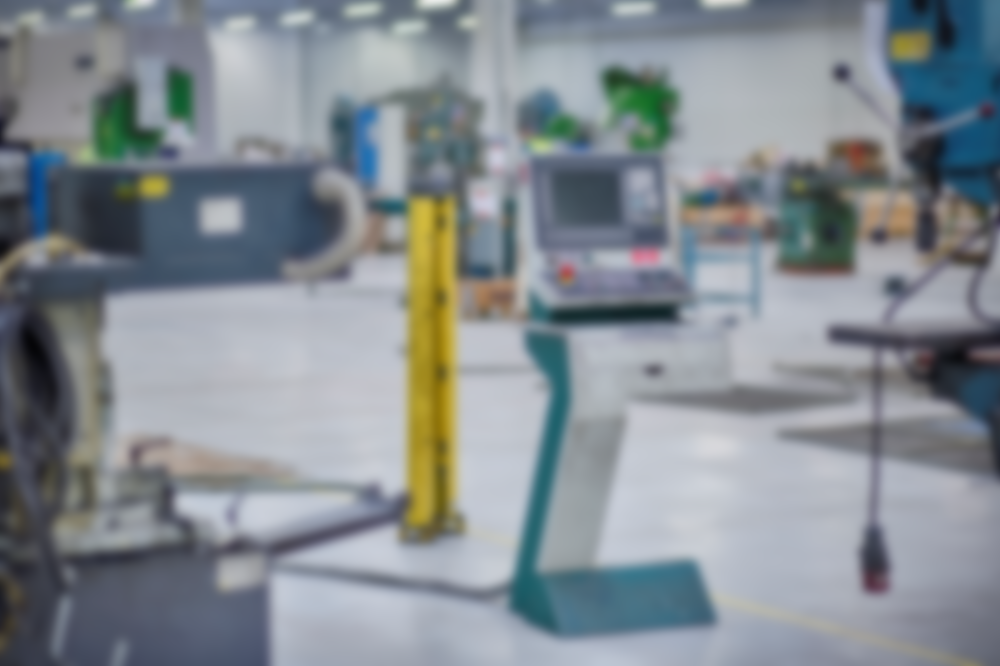 Zanim sprzęt może zostać certyfikowany jako poprawnie produkujący produkt, wdrażamy przedprodukcyjny system jakości. Włącza on procedury kontrolne, specyfikacje/rysunki produktu oraz wizualne instrukcje użytkowania dla każdego elementu sprzętu/każdego produktu.
Kontrola procesu relokacji
Krok 8: Czas na rozruch i testowanie
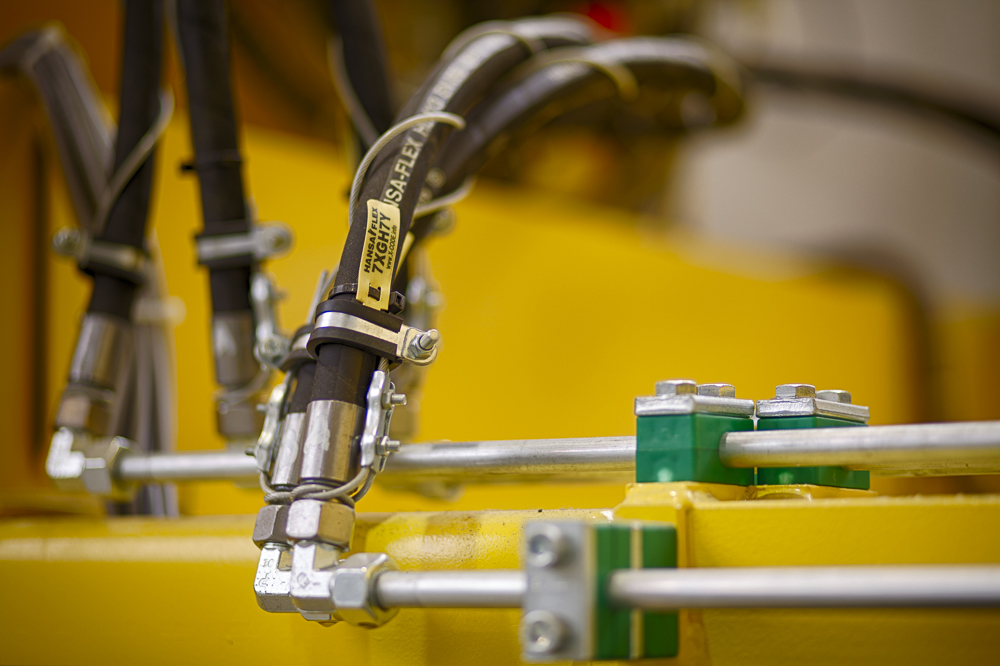 Kontrola procesu relokacji
Krok 8: Czas na rozruch i testowanie
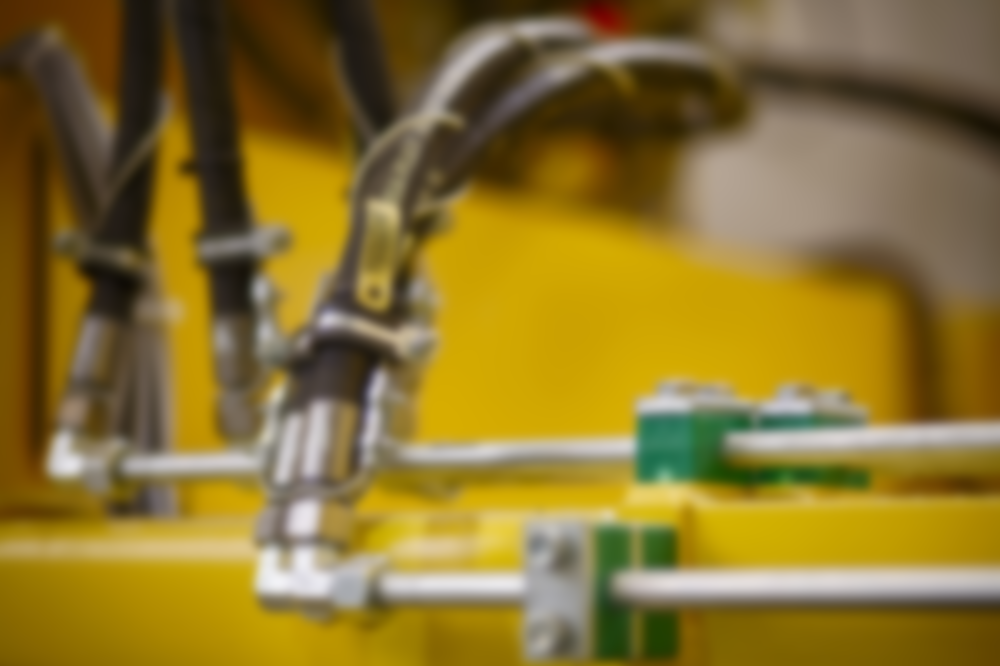 Zbieramy wizualne instrukcje pracy oraz instrukcje maszyny stworzone dla tego sprzętu w miejscu początkowym i składujemy je w pobliżu tego sprzętu 
Sprowadzamy doświadczonego operatora (z miejsca początkowego lub przeszkolonego w miejscu początkowym) 
Ustawiamy parametry sprzętu/instalujemy programy/wykonujemy wszelkie dodatkowe ustawienia jakich wymaga sprzęt 
Zwalniamy blokadę sprzętu 
Wykonujemy pierwszych kilka części w warunkach kontrolowanych 
Badamy wzrokowo każdą wyprodukowaną część. Stosujemy wszelkie dodatkowe procedury dotyczące jakości. 
Identyfikujemy wady
Przeprowadzamy analizę przyczynowo-skutkową, jeśli to konieczne 
Korygujemy ustawienia sprzętu.
Kontrola procesu relokacji
Wybrane projekty
Kontrola procesu relokacji
Wybrane projekty
Kontrola procesu relokacji
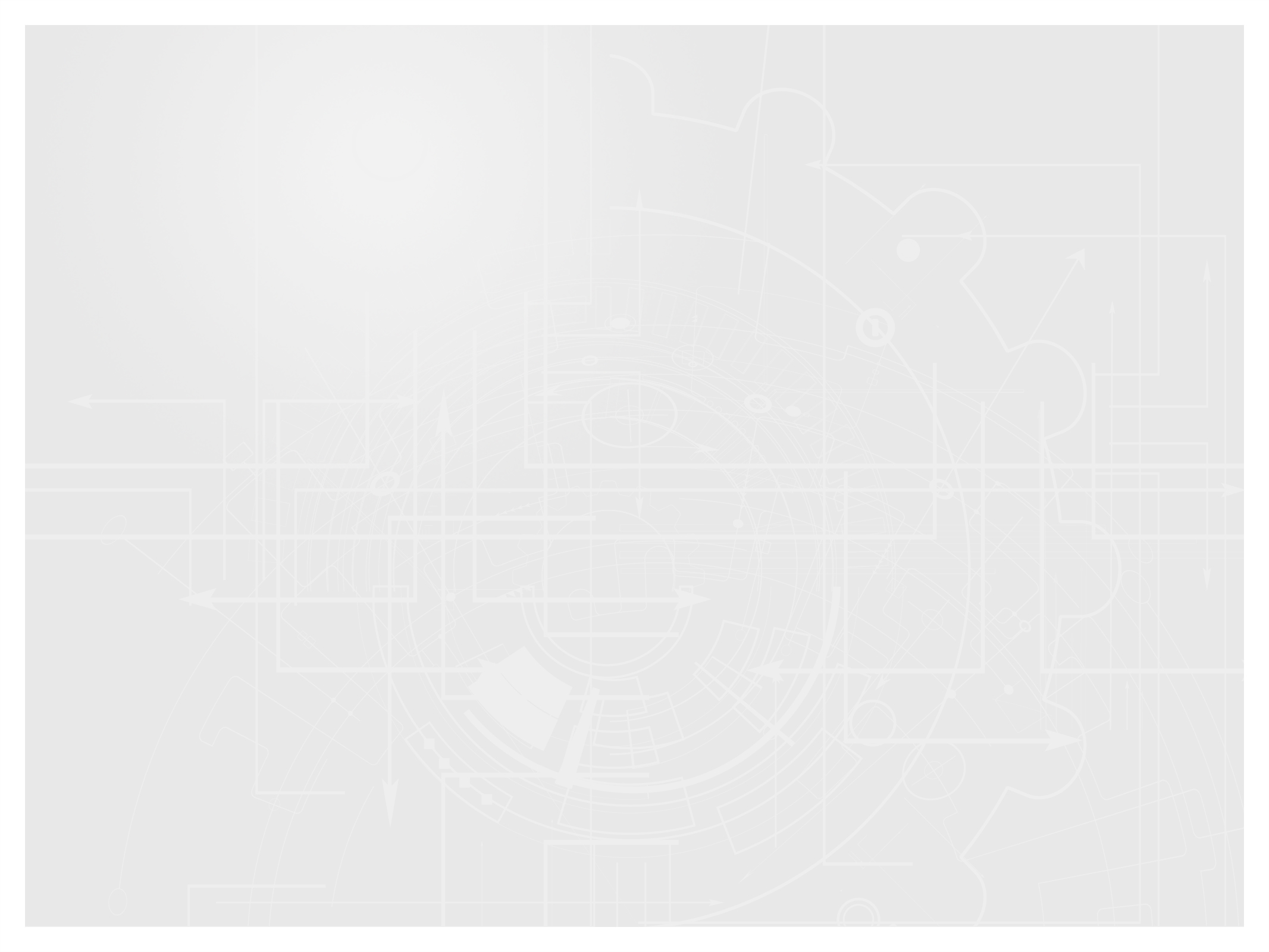 Z przyjemnością pomożemy Państwu przenieść linię produkcyjną, ciąg technologiczny lub ciężkie urządzenia do nowej lokalizacji angażując w to nasze doświadczenie i umiejętności.
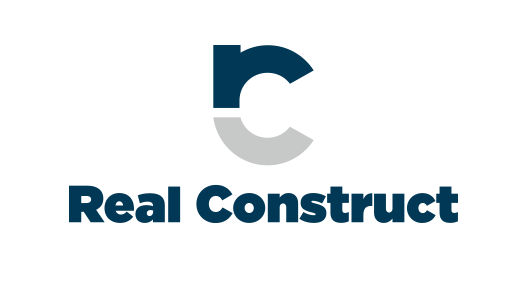